Веневитинов Дмитрий Владимирович (1805 – 1827)
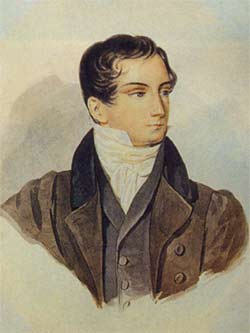 Поэт родился 14 сентября в Москве в дворянской семье. Получил прекрасное домашнее образование (серьезно занимался языками, живописью, музыкой).
Literata.Ru
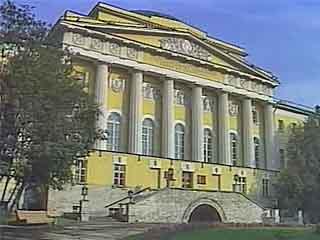 .
В 1822 – 24 годах как вольнослушатель посещал лекции в Московском университете. Увлекался не только историей, философией и теорией словесности, но и математикой и естественными науками. Сдав экзамены за курс университета, поступает на службу в Московский архив Коллегии иностранных дел, но главным его занятием была литература.
В своих теоретических высказываниях Веневитинов — убеждённый проповедник изучения немецкой литературы, в частности Гёте, противопоставляемого им «условным оковам и невежественной самоуверенности французов», и первый в России теоретик «философского романтизма». Однако воплотить эти начала в своём поэтическом творчестве Веневитинову удалось в слабой степени: полного расцвета на русской почве они достигают значительно позднее в философской лирике Тютчева. Культ дружбы, страстной любви, поэзии и поэта, противопоставляемого «толпе бездушной и пустой», — таковы наиболее типичные мотивы стихов Веневитинова, по своим чисто стиховым качествам весьма примечательных для двадцатилетнего поэта, но в общем не выделяющих его из общего русла поэзии 20-х гг.
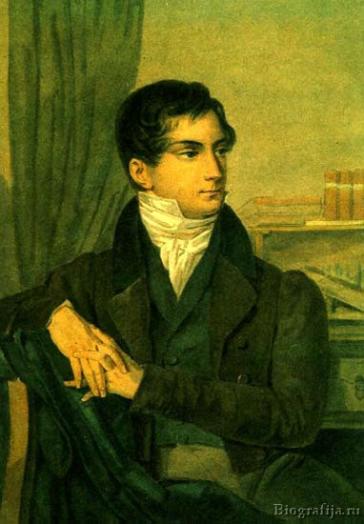 Пушкин и Веневитинов
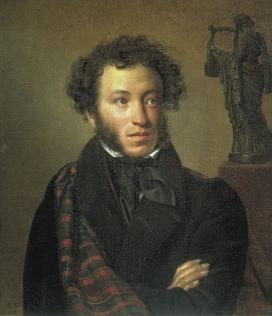 Пушкин не раз бывал в доме Веневитиновых в Кривоколенном переулке и дважды читал там «Бориса Годунова».Между поэтами возникли душевные и творческие контакты, к сожалению, недолгие: в конце октября 1826 года Веневитинов уехал в Петербург и уже никогда не встречался с Пушкиным.
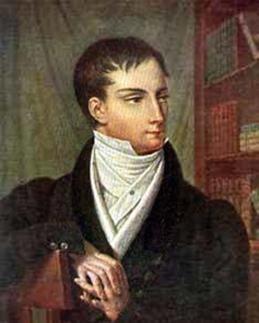 В ноябре 1826 г. Веневитинов перебрался из Москвы в Петербург, поступив на службу в Азиатский департамент министерства иностранных дел. При въезде в Петербург поэт был арестован по подозрению в причастности к заговору декабристов. Он провёл три дня под арестом, что обострило его болезнь легких. После этого, в марте, возвращаясь легко одетым с бала, Веневитинов сильно простудился.
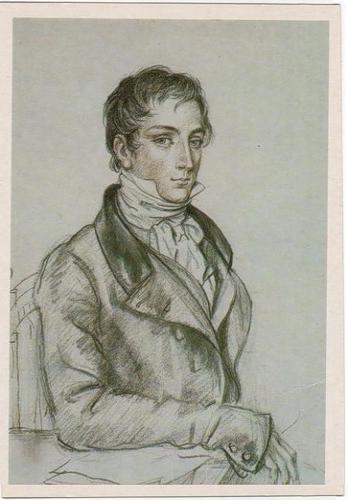 Поэт умер 15 марта 1827 г. в Петербурге, не дожив до 22 лет. Похоронен на кладбище Симонова монастыря в Москве. Он завещал надеть ему на палец в час кончины перстень - подарок Зинаиды Волконской. Когда он впал в забытье, перстень решили надеть. Но вдруг Веневитинов очнулся, спросил: «Разве меня венчают?», после этого умер. На похоронах были А. Пушкин и А. Мицкевич. Перезахоронен в 1930-е гг. на Новодевичьем кладбище.
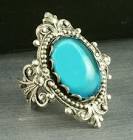 Современники предрекали Дмитрию Веневитинову славу выше славы самого Пушкина.
   






Но поэт вспыхнул лишь «кратким пламенем»: его жизнь оборвалась, когда ему не было и 22-х лет.
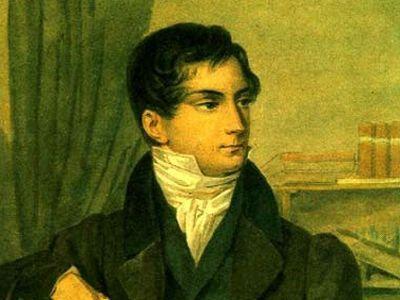 Музей – Усадьба Веневитиновых
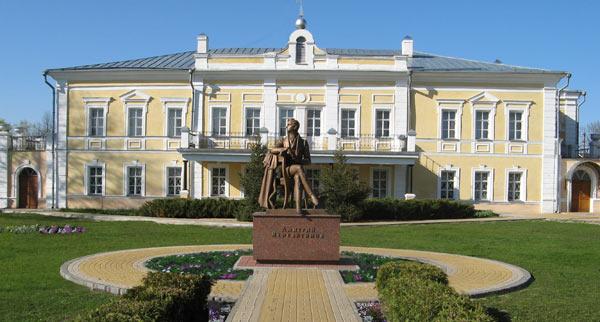 Усадьба Веневитиновых является единственной в Воронежской области русской дворянской усадьбой ХVIII в., сохранившейся в таком объёме.
С усадьбой связано детство Дмитрия Веневитинова. Владельцем имения был его отец Владимир Веневитинов. В переписке с родными поэт не раз вспоминал о своих впечатлениях от чарующей придонской природы. «Природа тут по-прежнему прекрасна, – писал Дмитрий в одном из писем, – она одна оправдала мои ожидания...». Последний раз он побывал в усадьбе после окончания Московского университета в августе-сентябре 1824 г.
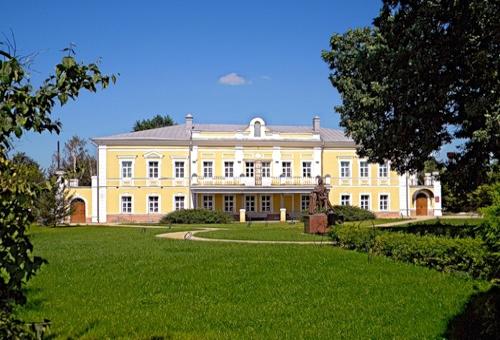 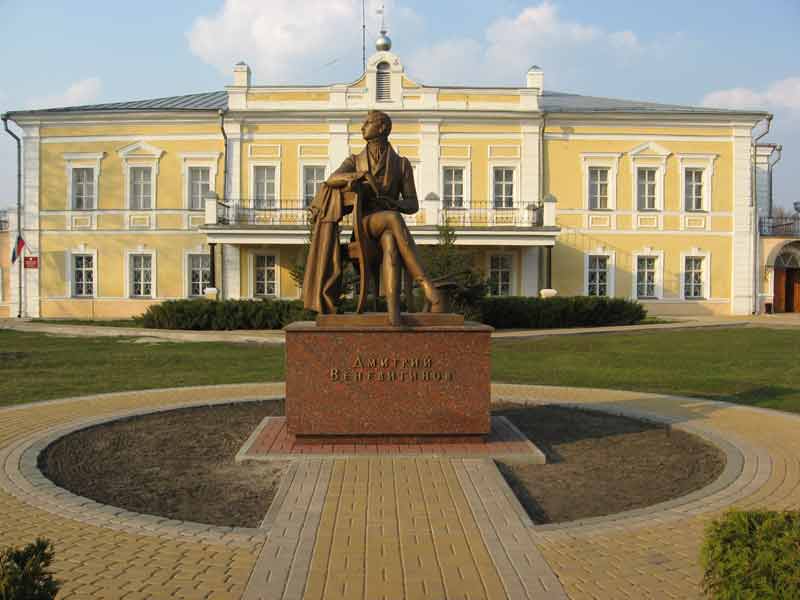 Памятник Веневитину Дмитрию
                           Владимировичу
Отрывок из стихотворения                             «Жизнь»
…Сначала жизнь пленяет нас: 
В ней все тепло, все сердце греет 
И, как заманчивый рассказ, 
Наш ум причудливый лелеет. 
Кое-что страшит издалека,- 
Но в этом страхе наслажденье: 
Он веселит воображенье, 
Как о волшебном приключенье 
Ночная повесть старика…
НА НОВЫЙ 1827 ГОД
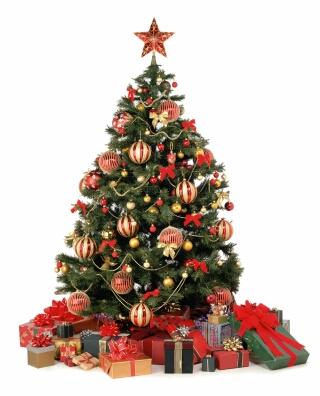 Так снова год, как тень, мелькнул,
 Сокрылся в сумрачную вечность 
И быстрым бегом упрекнул 
Мою ленивую беспечность. 
Клянусь тебе в прощальный миг: 
Ты не умчался без возврату; 
Я за тобою полечу 
И наступающему брату 
Весь тяжкий долг свой доплачу.
К изображению Урании
Пять звезд увенчали чело вдохновенной:
Поэзии дивной звезда, 
Звезда благодатная милой надежды, 
Звезда беззакатной любви, 
Звезда лучезарная искренней дружбы, 
Что пятая будет звезда? 
Да будет она, благотворные боги, 
Душевного счастья звездой.





                                                                  1826 или 1827
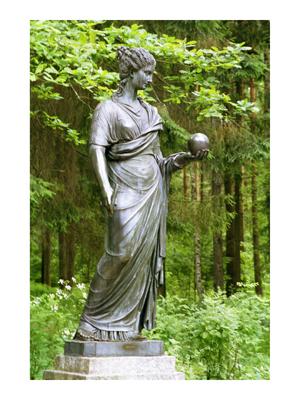 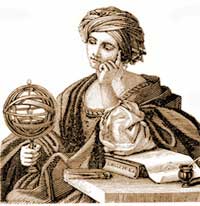 Спасибо за просмотр!!!
Literata.Ru
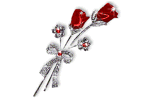